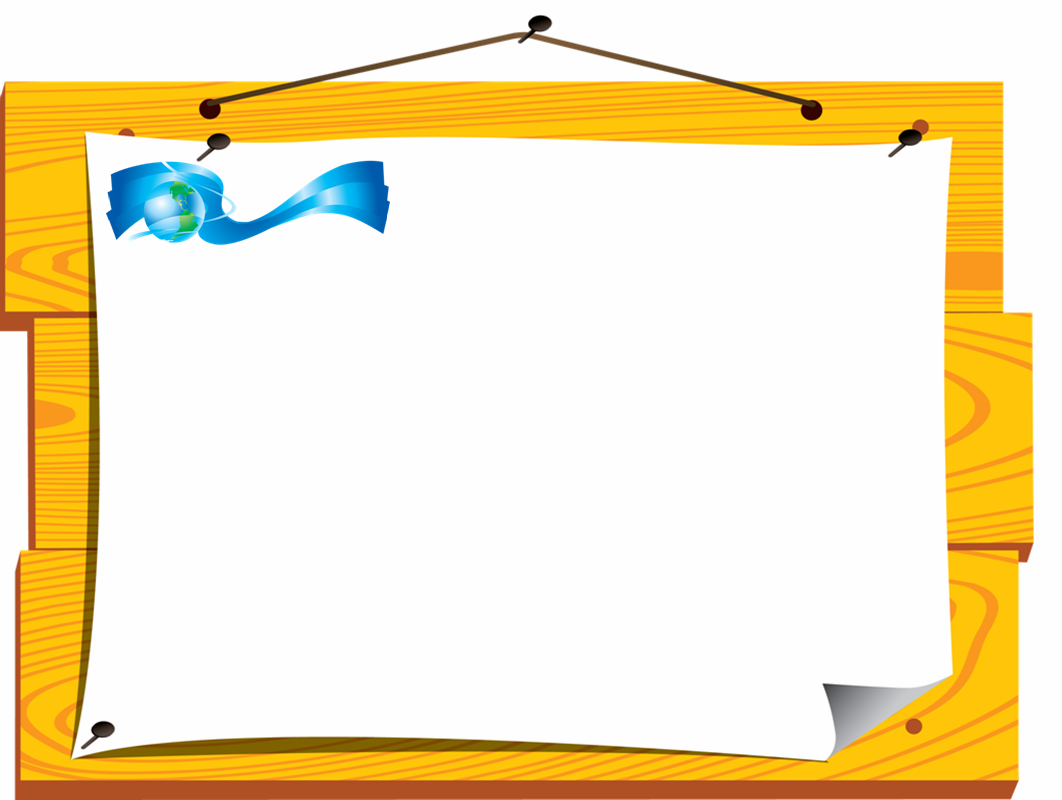 Метапредмет
Метапредмет
«Проблема»
«Проблема»
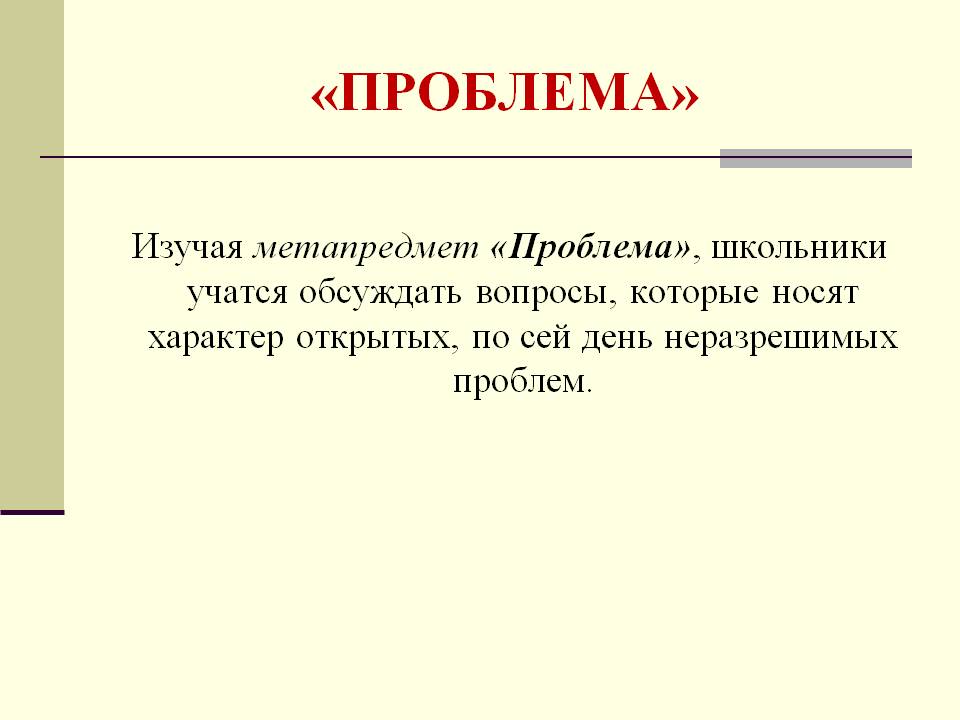 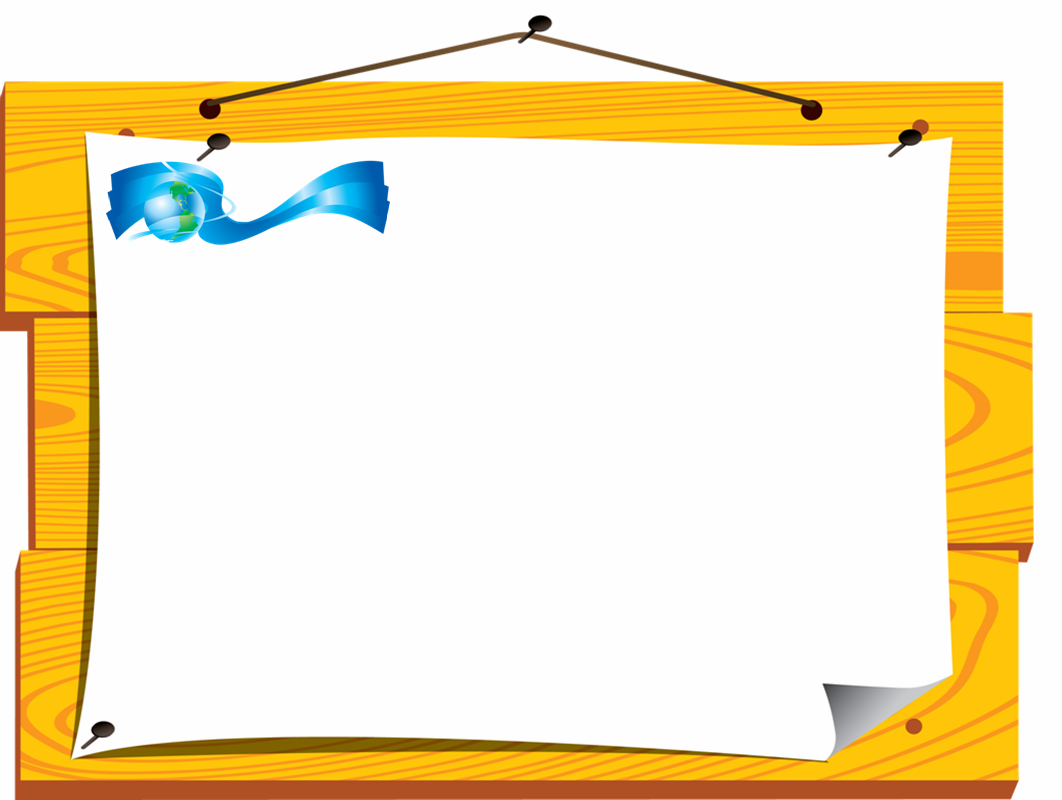 Культурное значение умения работать с проблемами
Проблемные зоны, где нет однозначного знания и не удается сформулировать решаемую задачу, находятся на самом пике развития любой профессиональной области или культуры в целом.
Там, где такая ситуация возникает, требуются особые способы мыслительной деятельности, называемые «проблематизация»
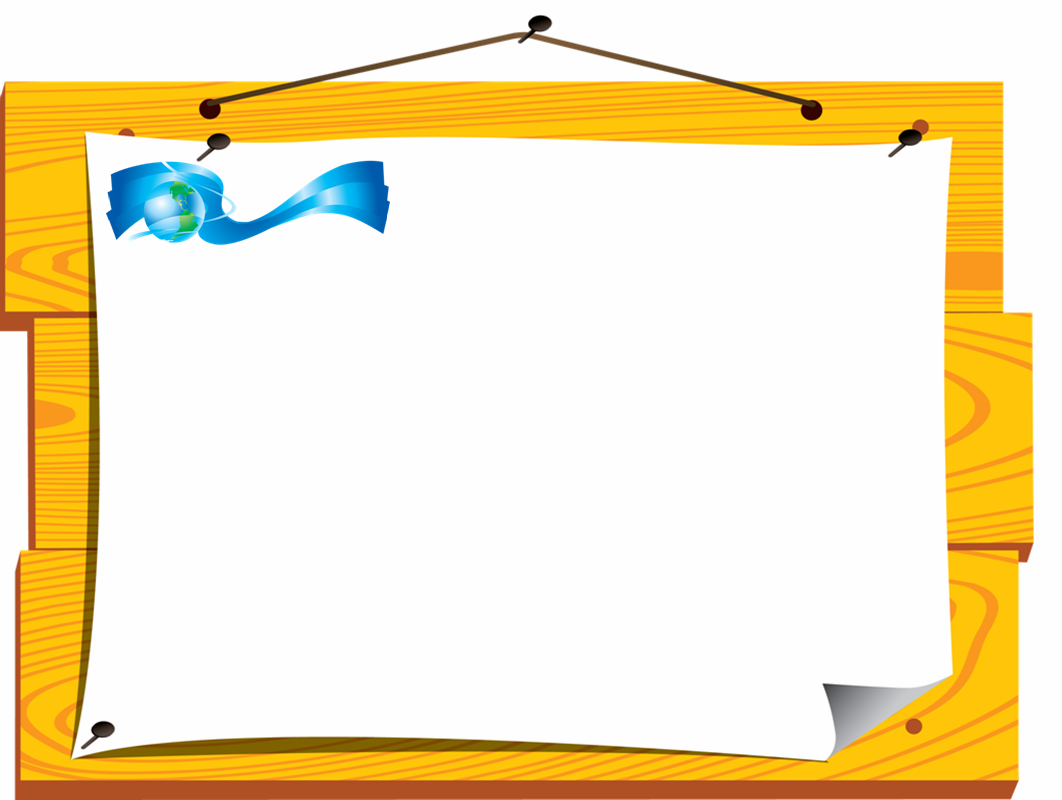 Отличие «Проблемного обучения» и метапредмета «Проблема»
Проблемное обучение
Проблема
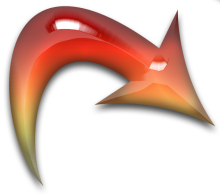 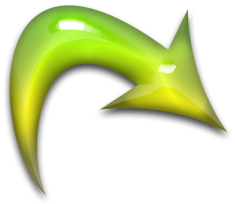 Определить, на какой вопрос мы не можем ответить
Найти способ ответа на поставленный вопрос
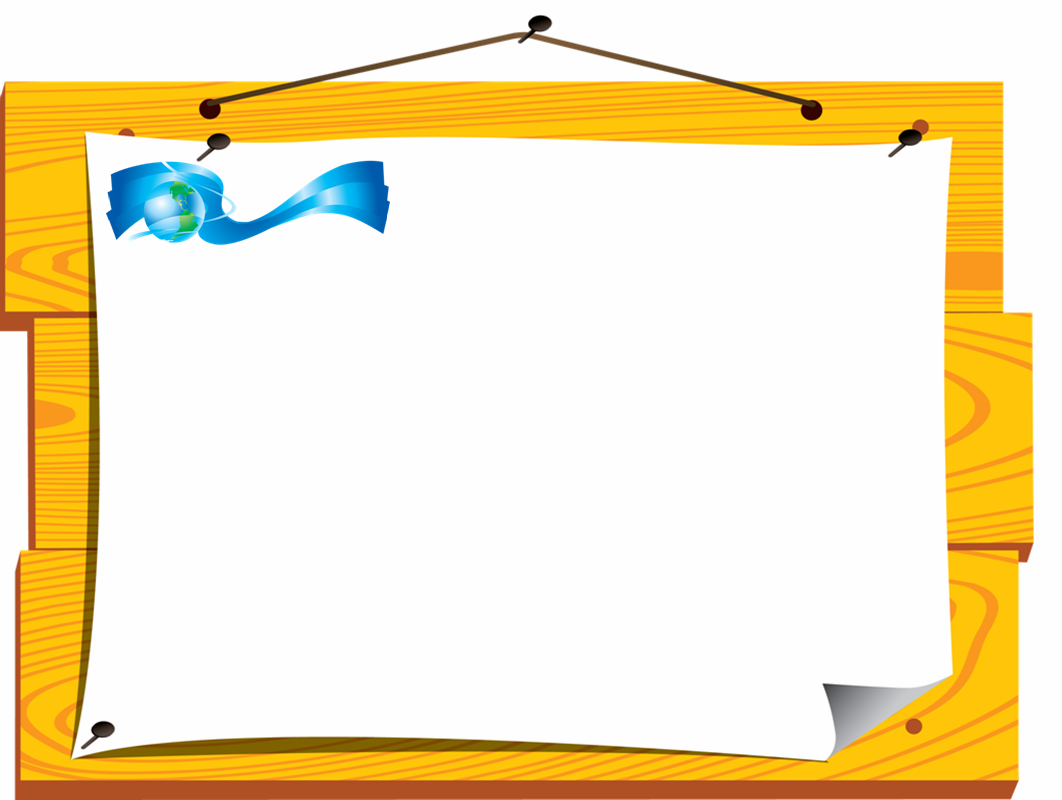 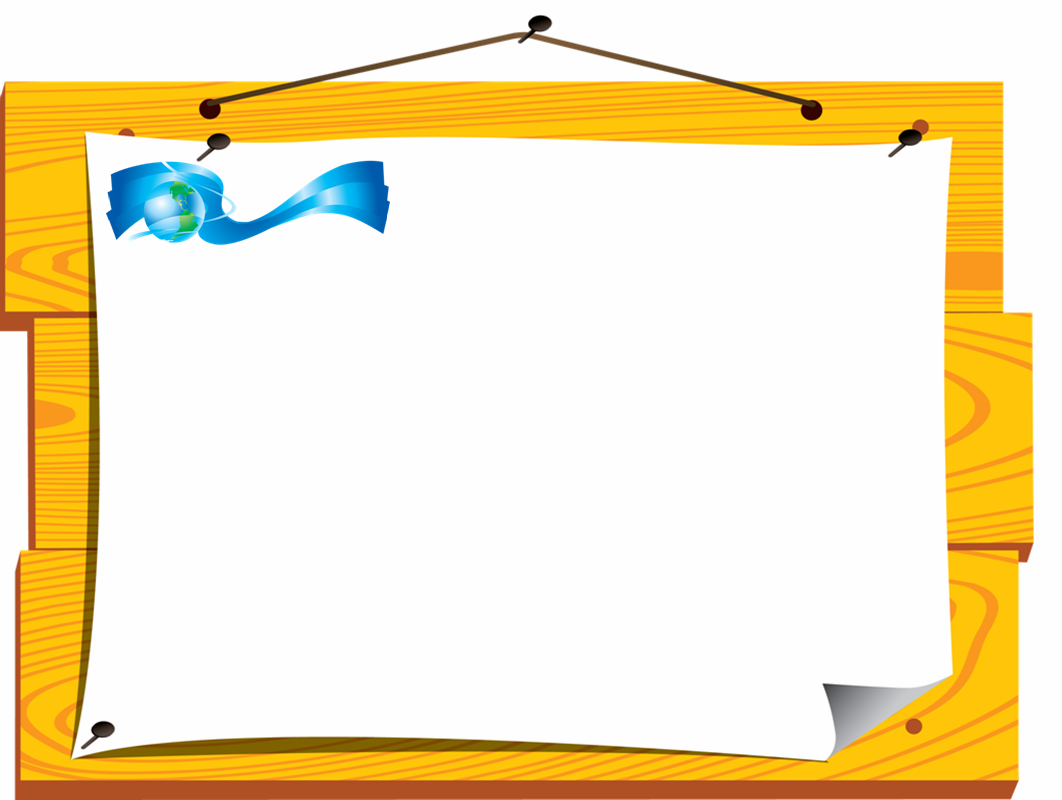 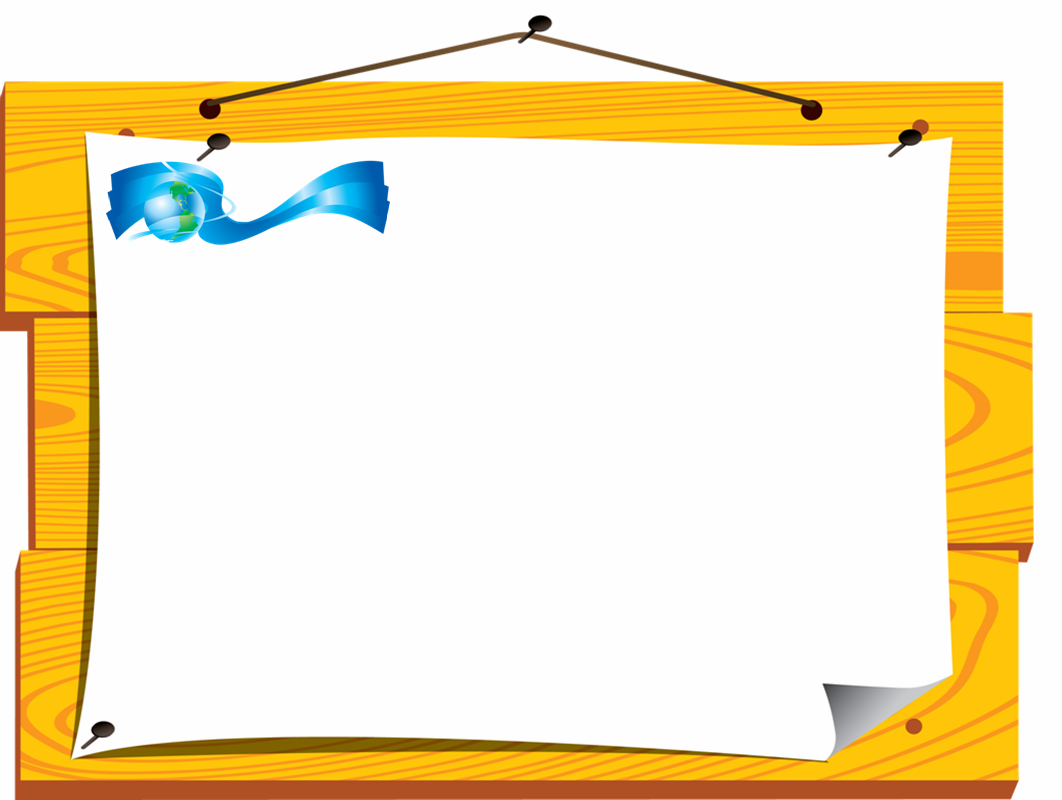 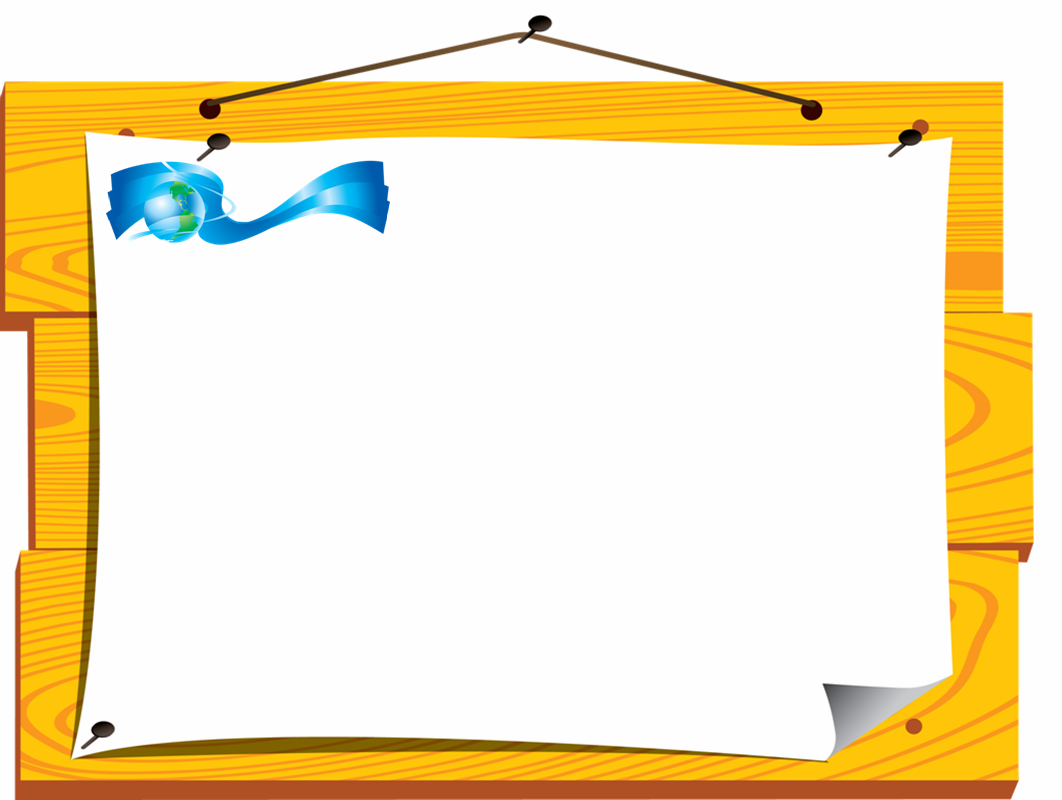 Методическая схема метапредмета «Проблема»
Самоопределение к проблеме
Формирование точек зрения
Определение темы